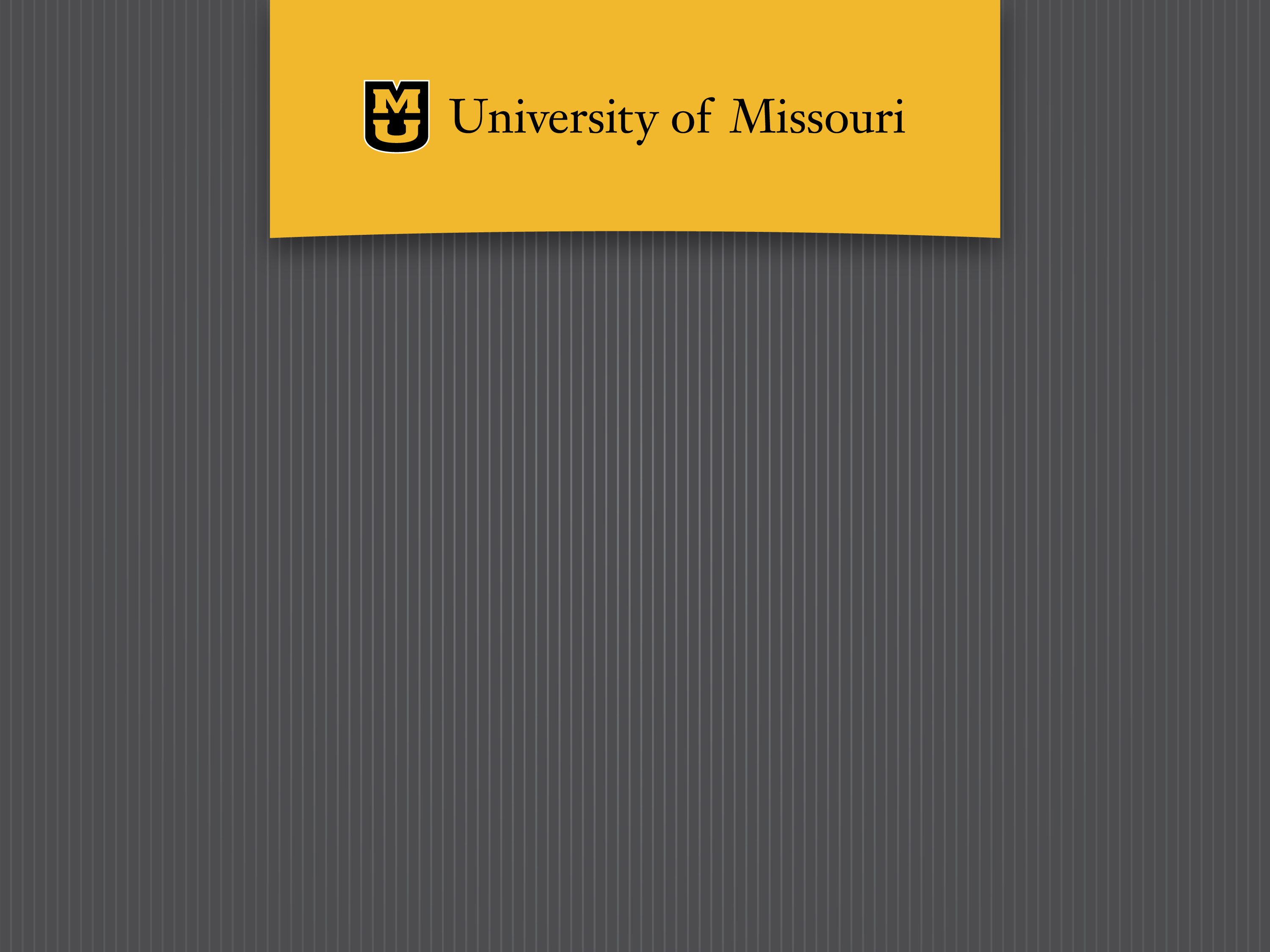 ASAP and Deep ASAP: End-to-End Audio Sentiment Analysis Pipelines
Master’s Project Defense
By: Avery Wells
Advisor: Dr. Yi Shang
Current Problem
Sentiment analysis – identifying emotions or thoughts towards something
Recently audio sentiment analysis has become more popular
Researchers in the field must re-implement some experimental steps common across problem domains
Partners is Business School have data from company they can’t analyze
Solution and Contributions
ASAP (Audio Sentiment Analysis Pipeline)
End-to-end pipeline that automates the sentiment analysis process
Can use a variety of classical machine learning methods for sentiment classification
Easily extendible to various use cases
Deep ASAP
Same features as ASAP but uses a deep recurrent neural net for classification
Motivations
Will save researchers time – can focus on their models
Able to apply pipelines to several application areas
Can these methods use acoustic features to accurately predict if a salesperson will successfully schedule a sales meeting from a cold call?
Roadmap
Background and Previous Works
ASAP and Deep ASAP
Experiments
Results
Conclusions and Future Works
Roadmap
Background and Previous Works
ASAP and Deep ASAP
Experiments
Results
Conclusions and Future Works
Background
Sentiment analysis – identifying a person’s attitude towards something through computational methods
Examples:
“That red car is awesome!” ✅
“The blue car is ugly.” ❌
“I really like you!” ❓❓
Previous Works
Audio sentiment analysis used to be done by transcribing audio into text 
Lakshmish Kaushik, “Sentiment extraction from natural audio streams,” in ICASSP. IEEE, 2013.
Requires accurate transcription and large database of tagged words
IBM Watson currently uses this system
Previous Works
In 2011 Morency used acoustic features extracted from audio to classify sentiment
Louis-Philippe Morency. Towards multimodal sentiment analysis: harvesting opinions from the web. (ICMI '11) 
Used a Hidden Markov Model to classify sentiment of 47 YouTube videos
3 class problem
Achieved 55% accuracy
Previous Works
Rosas used a similar set of features on a similar YouTube dataset (Spanish videos)
Veronica Rosas. Multimodal Sentiment Analysis of Spanish Online Videos. IEEE Intelligent Systems (May 2013).
Used an Support Vector Machine with linear kernel to classify sentiment
3 class problem
Achieved only 46.75% accuracy
Previous Works
More recent approaches use deep neural networks
Chernykh used a deep recurrent neural network (RNN) on the IEMOCAP database with 54% accuracy
6 classes
Chernykh (2017). Emotion Recognition From Speech With Recurrent Neural Networks.
 Wang used deep convolution neural nets (CNN) on the previous YouTube datasets with 56%-61% accuracy
Wang (2016). Select-Additive Learning: Improving Cross-individual Generalization.
2 classes
Roadmap
Background and Previous Works
ASAP and Deep ASAP
Problem Redefinition
Current Pipelines
ASAP Design and Implementation
Deep ASAP Design and Implementation
Experiments
Results
Conclusions and Future Works
Problem Redefinition
Input: collection of labeled phone conversations
Output: sentiment label
Two speakers in call, other datasets had one speaker
Call is labeled as positive if meeting was attained, negative otherwise
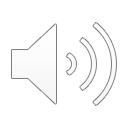 Current Methodology
Current audio sentiment analysis pipeline is:
Divide audio signal into utterances
Extract features from each utterance
Select and train classification model
Test and validate trained model
ASAP - Design
ASAP - Input
Can handle any number of WAV files
Provide utility script to convert MP3 to WAV in batch
Each audio file should have a sentiment label
Takes CSV as input where:
First column is path to a WAV file
Last column is label for the WAV file
Each row is for a different WAV file
ASAP - Preprocessing
Trained an HMM with pyAudioAnalysis tool to detect ringtones in audio signal 
Keep only audio after last ringtone
Goal is to eliminate any receptionist
Split remaining audio signal into utterances based on speaker turn
Speaker diarization from pyAudioAnalysis package
Utterances from same original audio file are given same label
All utterances are saved to disk for potential use later
ASAP - Feature Extraction
Extract features from each utterance using OpenSMILE
OpenSMILE allows for a great amount of versatility
Can chose from number of predefined features
Can extract feature summaries over entire signal or over custom windows throughout signal 
INTERSPEECH 2009 Emotion Challenge feature set
385 acoustic features compiled based on past research
Feature file is saved as a CSV for later use
ASAP - Model Training
Currently two machine learning methods can be chosen:
HMM implemented based on methods described in Morency
Random Forest classifier from Python’s scikit-learn
All hyper parameters for methods can be specified by user
Any classification method found in scikit-learn can be easily added
SVM, MLP, KNN, etc.
ASAP – Classification/Validation
Several accuracy statistics are calculated for each run
Classification accuracy of individual utterances
Classification accuracy of whole audio files
Max and min classification accuracies
Standard deviation of classification accuracy
Determine label of full file by majority of utterances
Overall model accuracy is average validation accuracy
Deep ASAP - Design
Deep ASAP – Feature Extraction
Use OpenSMILE to extract features from a sliding window over the audio signal
Same INTERSPEECH feature set as ASAP
Can change sliding window settings
Default 5 seconds, no overlap
Produces sequence of acoustic features
Deep ASAP – Model Training
Trains a basic Bidirectional Long Short Term Memory network (BLSTM) on feature sequences
LSTMs have shown to perform well in the sequence/time-series domain
H Harutyunyan. Top 10 finisher in TopCoder audio signal classification competition
Chernykh (2017). Emotion Recognition From Speech With Recurrent Neural Networks.
LSTM was implemented in Lasagne, a Python deep learning library
Roadmap
Background and Previous Works
ASAP and Deep ASAP
Experiments
Datasets
Experiment Design
Results
Conclusions and Future Works
Experiments - Datasets
YouTube dataset from Morency
Kept only videos with positive or negative sentiment
27 videos with a total of 169 utterances
Penske phone conversations
Labeled as positive if a meeting was obtained, negative otherwise
145 calls with a total of 2943 utterances
Experiments - Datasets
Experiments
Penske and YouTube datasets were put through both pipelines
Both models from ASAP were tested
LSTM from Deep ASAP was tested
Training and validation was done in leave-one-group-out fashion
Input data was shuffled
Hyper parameters for each model were varied
All random seeds set for reproducibility
Roadmap
Background and Previous Works
ASAP and Deep ASAP
Experiments
Results
YouTube Dataset
Penske Dataset
Conclusions and Future Works
Results - YouTube
HMM: 70.37% accuracy
Random Forsest: 70.37% accuracy
LSTM: 51.85% accuracy
Results – YouTube – HMM – 70%
Results – YouTube – RF – 70%
Results – YouTube – LSTM – 51%
Results – Call Center
HMM: 60.41% accuracy
Random Forest: 61.11% accuracy
LSTM: 62.93% accuracy
Results – Penske – HMM – 60%
Results – Penske – RF – 61%
Results Penske – LSTM – 63%
Roadmap
Background and Previous Works
ASAP and Deep ASAP
Experiments
Results
Conclusions and Future Works
Conclusions
Methods from both pipelines were able to produce results in line with recent publications
However, classification accuracies may not tell the whole story
Automation of pipeline will save researchers time in the future
Can be directly applied to call center sentiment analysis problem
Future Works
Test different deep learning architectures such as CNN
Use combination of models to create ensemble classifier
More accurate automated segmenting
Try classification with more balanced dataset
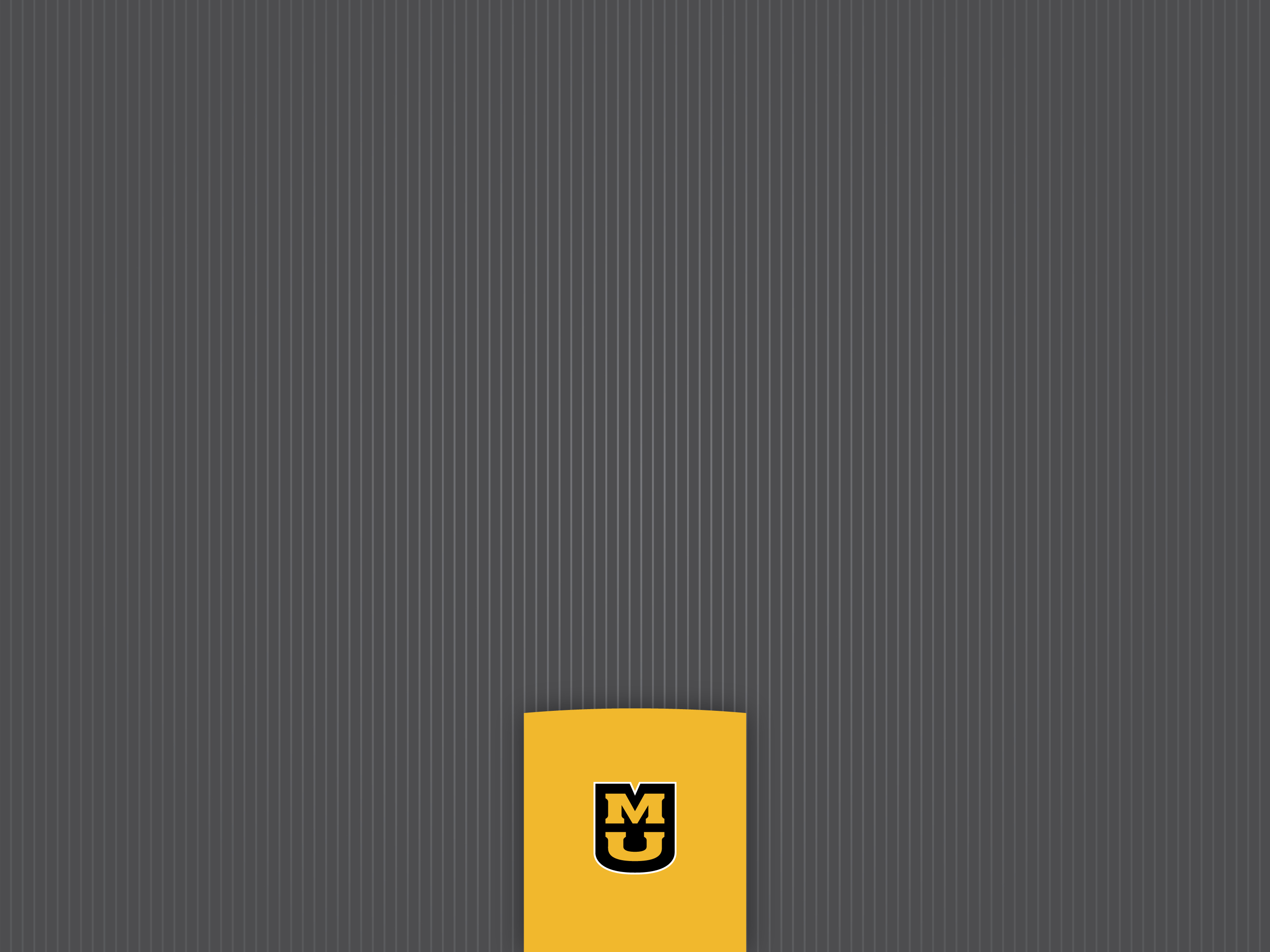 Thank you!